July 2025
Discussion on OFDM Sample-level Modulation for Uplink Backscatter AMP STAs
Date: 2025-07-24
Authors:
Slide 1
Yuxiao Hou et al. (TP-Link)
July 2025
Introduction
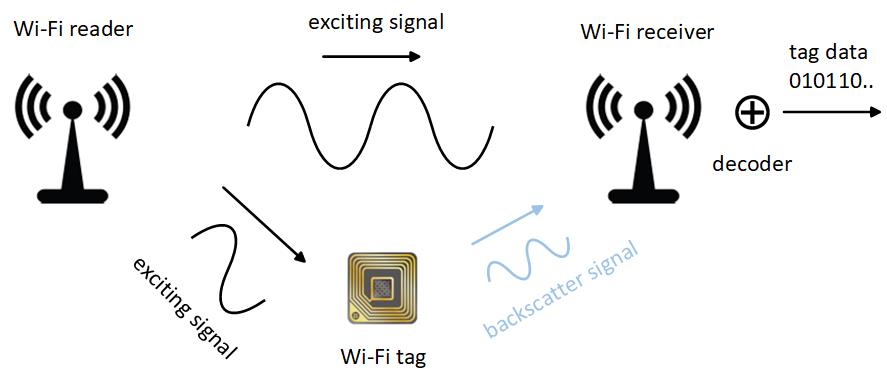 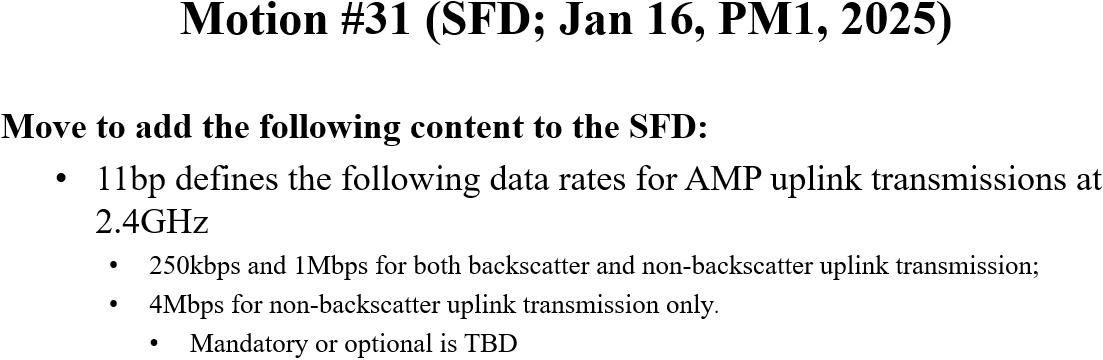 Slide 2
Yuxiao Hou et al. (TP-Link)
July 2025
Symbol-level to sample-level modulation
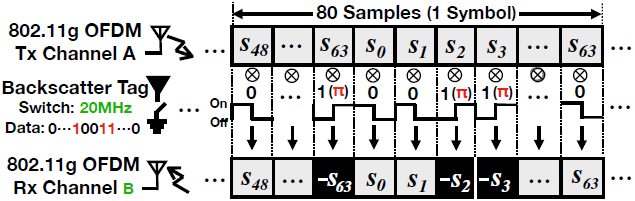 Slide 3
Yuxiao Hou et al. (TP-Link)
July 2025
Power consumption of 20MHz local oscillator
Slide 4
Yuxiao Hou et al. (TP-Link)
July 2025
Lack of sample-level synchronization resolution
For passive backscatter AMP STAs, it is hard for them to achieve OFDM sample-level synchronization, to cooperate with sample-level modulation. 
The synchronization circuit must meet the low-power constraints of passive AMP STAs. A typical circuit is shown below, which consists of impedance matching, envelope detection, comparator, etc [6].
Hence, even if passive backscatter AMP STAs could achieve OFDM sample-level modulation locally, it cannot achieve sample-level synchronization with downlink Wi-Fi OFDM packets.
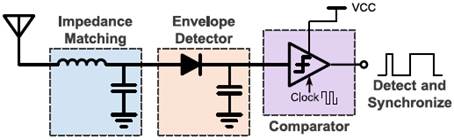 Slide 5
Yuxiao Hou et al. (TP-Link)
July 2025
Potential solution from TScatter [3]
CP would be removed in regular Wi-Fi receiver, hence valid backscatter data should not be embedded in CP part.
Backscatter AMP STA embeds only 40 bits twice in 80 samples, creating sufficient redundancy to counter against synchronization errors between uplink sample-level modulation and downlink Wi-Fi OFDM signals.
More redundancy is added through coding-based method: use longer orthogonal PN sequence to represent backscatter data.
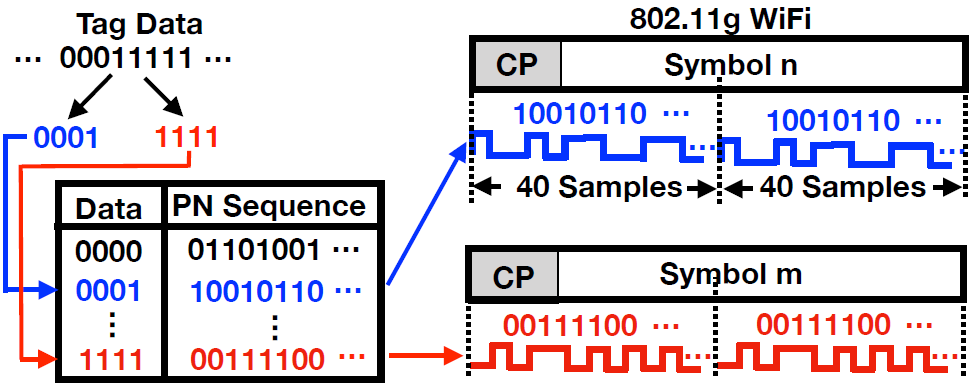 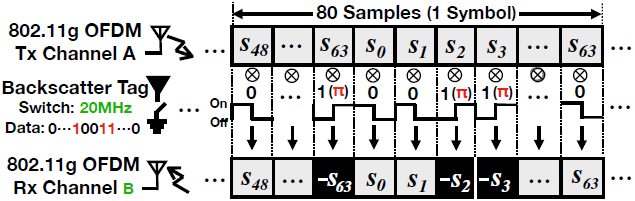 Slide 6
Yuxiao Hou et al. (TP-Link)
July 2025
Summary
Compared with OFDM symbol-level modulation, OFDM sample-level modulation can achieve a theoretical 80x throughput gain under perfect sync.
Power consumption with 20MHz clock is at acceptable scale in passive backscatter AMP STAs.
We can think for complete solutions, including robust coding, synchronization, decoding algorithms, etc,  with the premise of OFDM sample-level modulation for uplink backscatter, under which framework the uplink transmission rate can be significantly increased.
Slide 7
Yuxiao Hou et al. (TP-Link)
July 2025
References
[1] 11-25-0027r1. AMP PPDU Design.
[2] 11-25-0033r1. UL Data rates for AMP.
[3] Liu et al. Verification and Redesign of OFDM Backscatter. In USENIX NSDI, 2021.
[4] Zhang et al. HitchHike: Practical Backscatter Using Commodity WiFi. In ACM Sensys, 2016.
[5] Iyer et al. Inter-Technology Backscatter. Towards Internet Connectivity for Implanted Devices. In ACM SIGCOMM, 2016. 
[6] Na et al. Leggiero: Analog WiFi Backscatter with Payload Transparency. In ACM MobiSys, 2023.
Slide 8
Yuxiao Hou et al. (TP-Link)
[Speaker Notes: Motion 16,]
July 2025
SP
Do you agree that 11bp should define an extra modulation option that enables OFDM sample-level modulation, besides current OFDM symbol-level modulation, in uplink backscatter scenario?
Slide 9
Yuxiao Hou et al. (TP-Link)